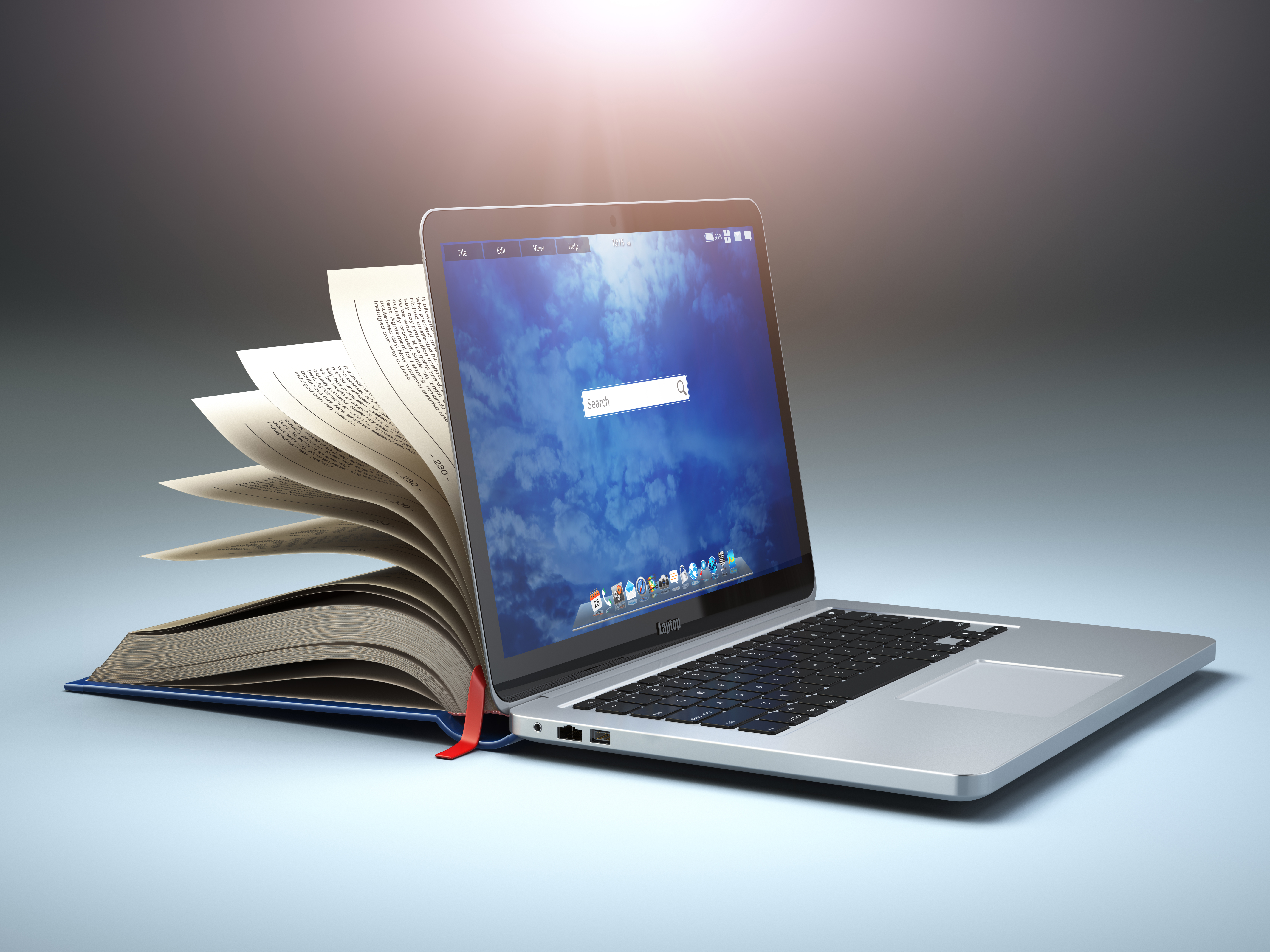 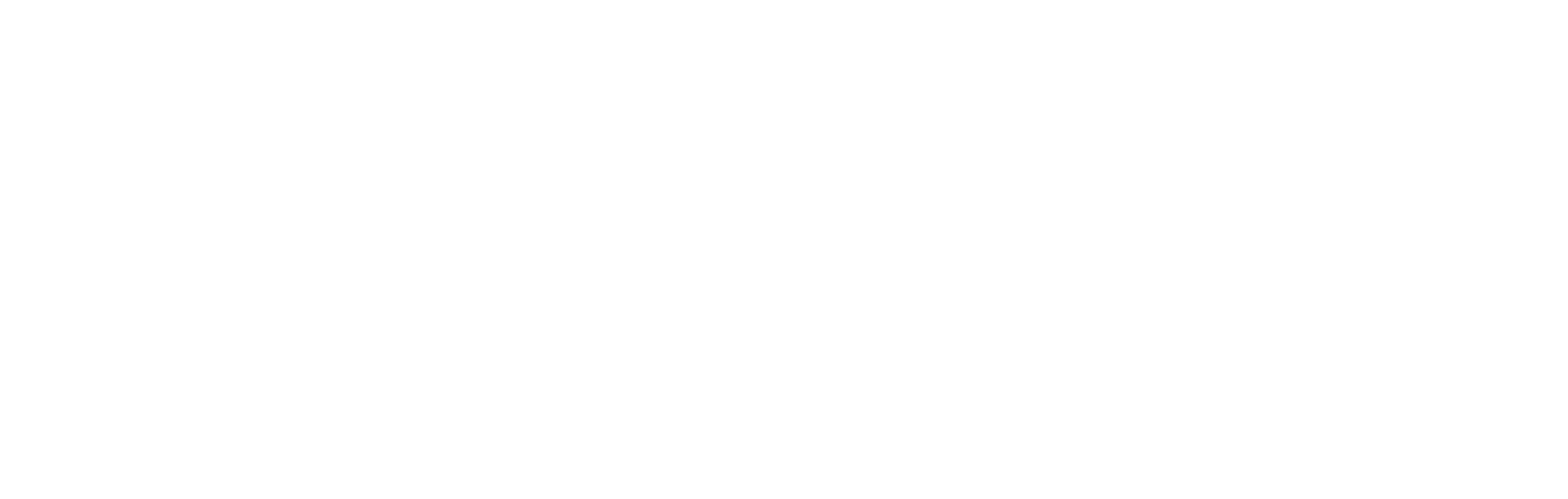 EnglishYear 10
Language and literature: what is the difference?
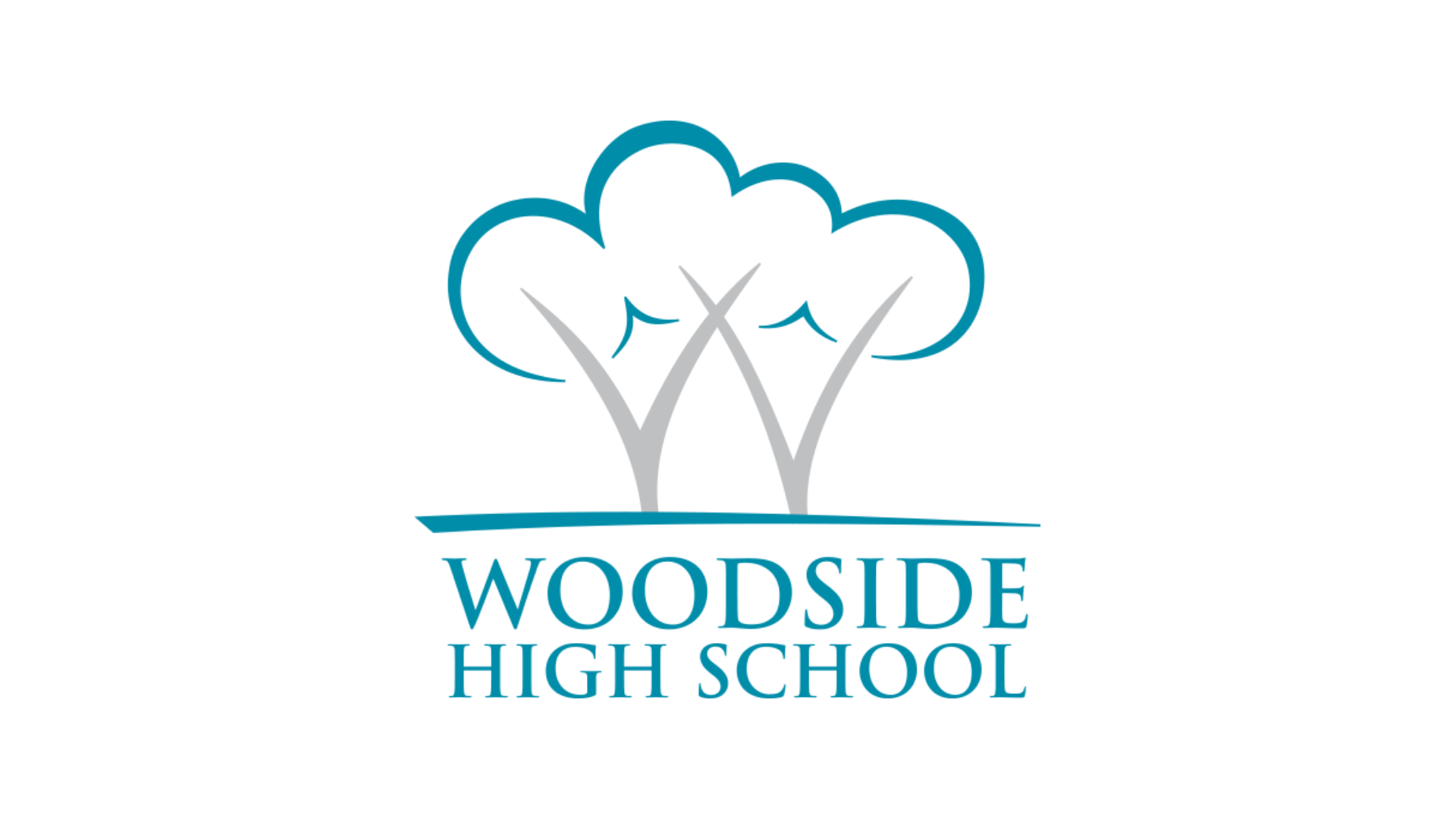 [Speaker Notes: Pose question to students and collate their ideas on the board. Alternatively, you could use the next slide as a basis for discussion.]
Language and literature: what is the difference?
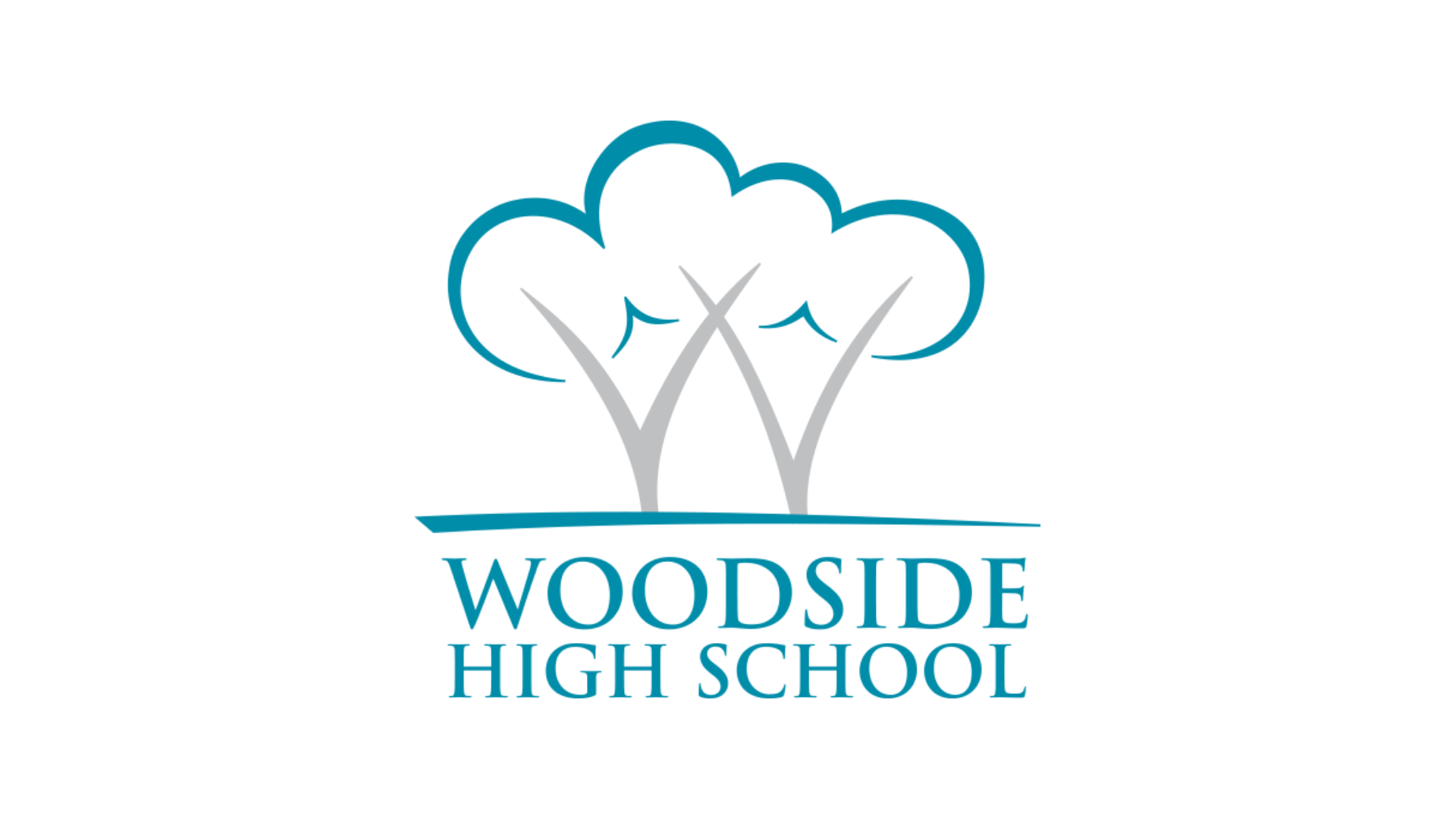 [Speaker Notes: If you use this slide as the basis for discussion, you could springboard off to consider why these skills are important and/or how they may link to different areas of employment. 
For example: syntax and grammar are important for personal statements on application forms, covering letters, reports, e-mails to clients or other companies etc.]
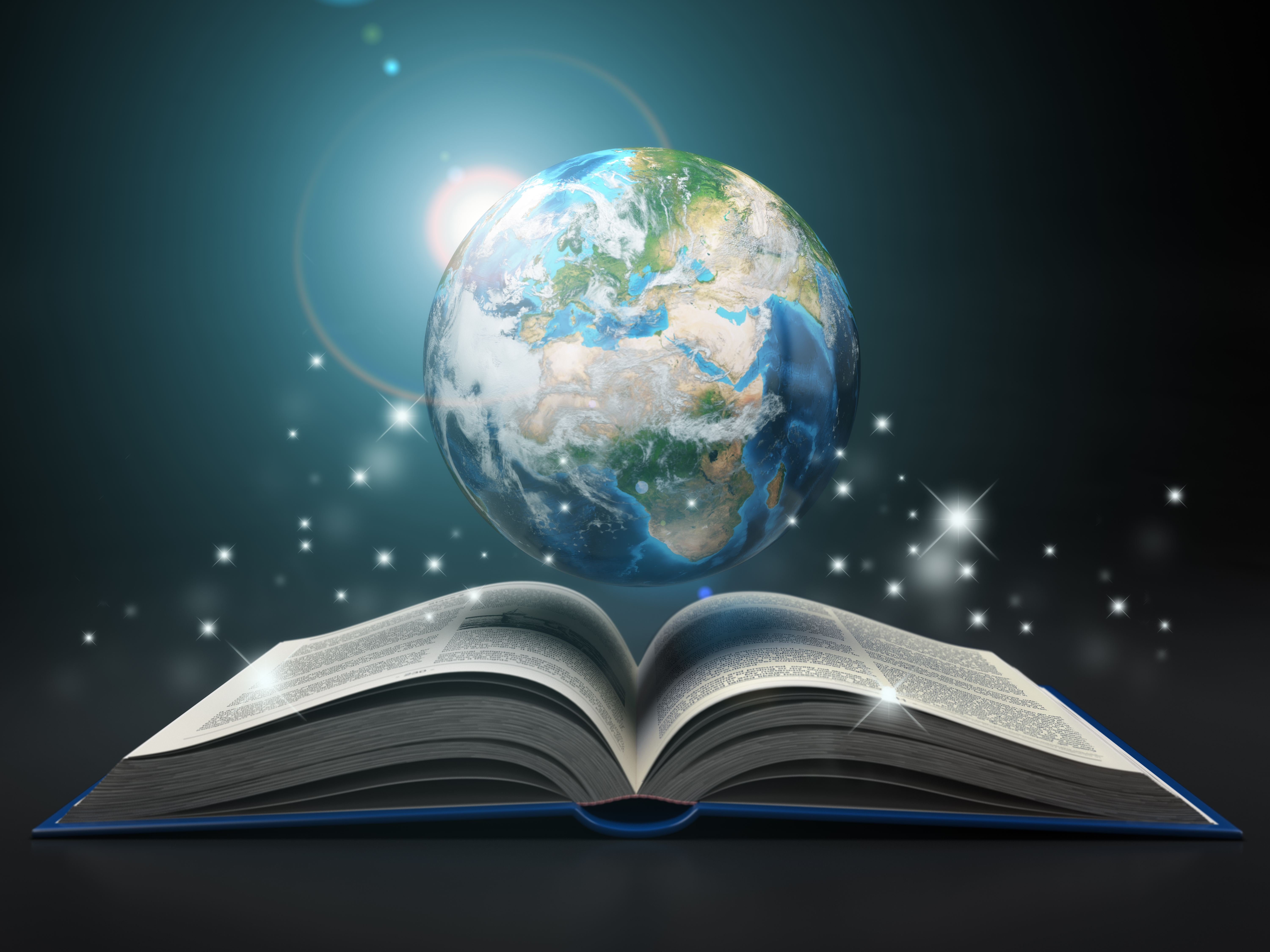 TASK: Why should we study English?
[Speaker Notes: Pose question to students and collate ideas on the board – these can then be compared to the list on the following slide.]
Why study English?
Refine communication skills: both written and spoken. 
Develop analytical and critical thinking skills. 
Connect a text/issue to a context, whether that’s a theory, social context or historical context. 
Develop interpretation skills. 
Understanding the finer details of how the English language works can help you to learn other languages.
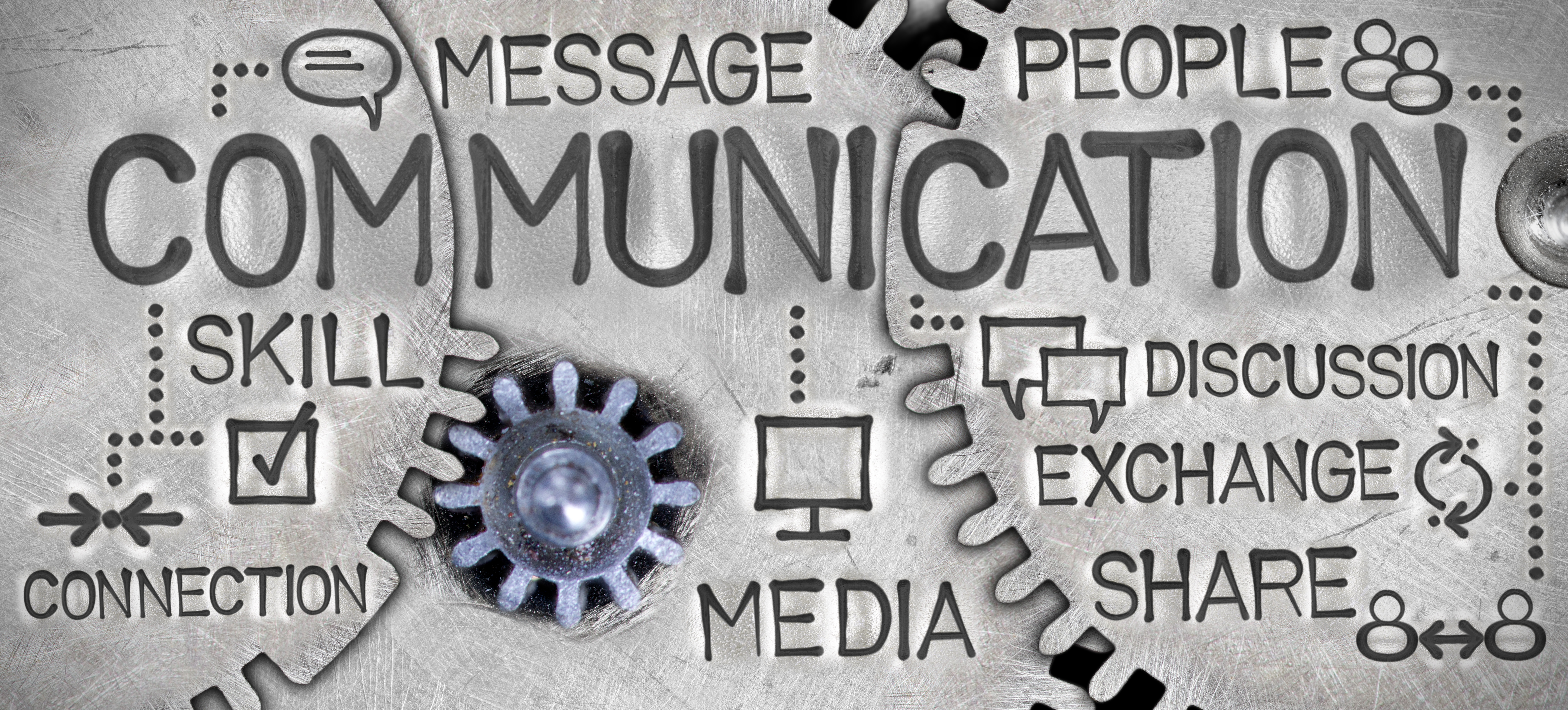 [Speaker Notes: Students can consider which skills they identified and which they missed. Are there any skills they don’t understand or see how English supports? – if so, address these now before moving on.]
How might these skills support our learning in other subjects?
[Speaker Notes: Discuss where in the curriculum these skills are also covered, explored or needed. For example analysis is not just about language, it is also about data and impacts of events.]
TASK: What are your views on English?
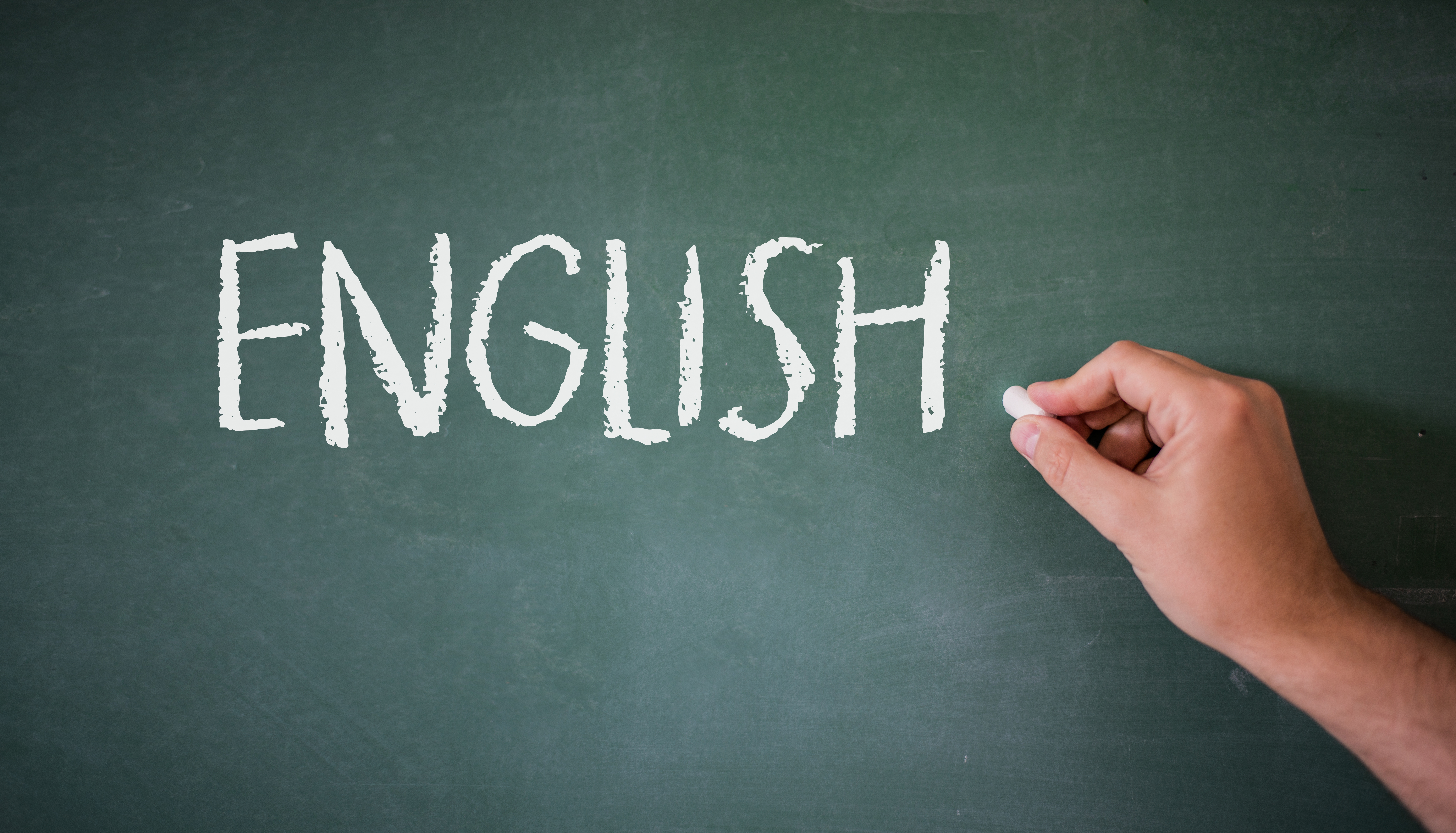 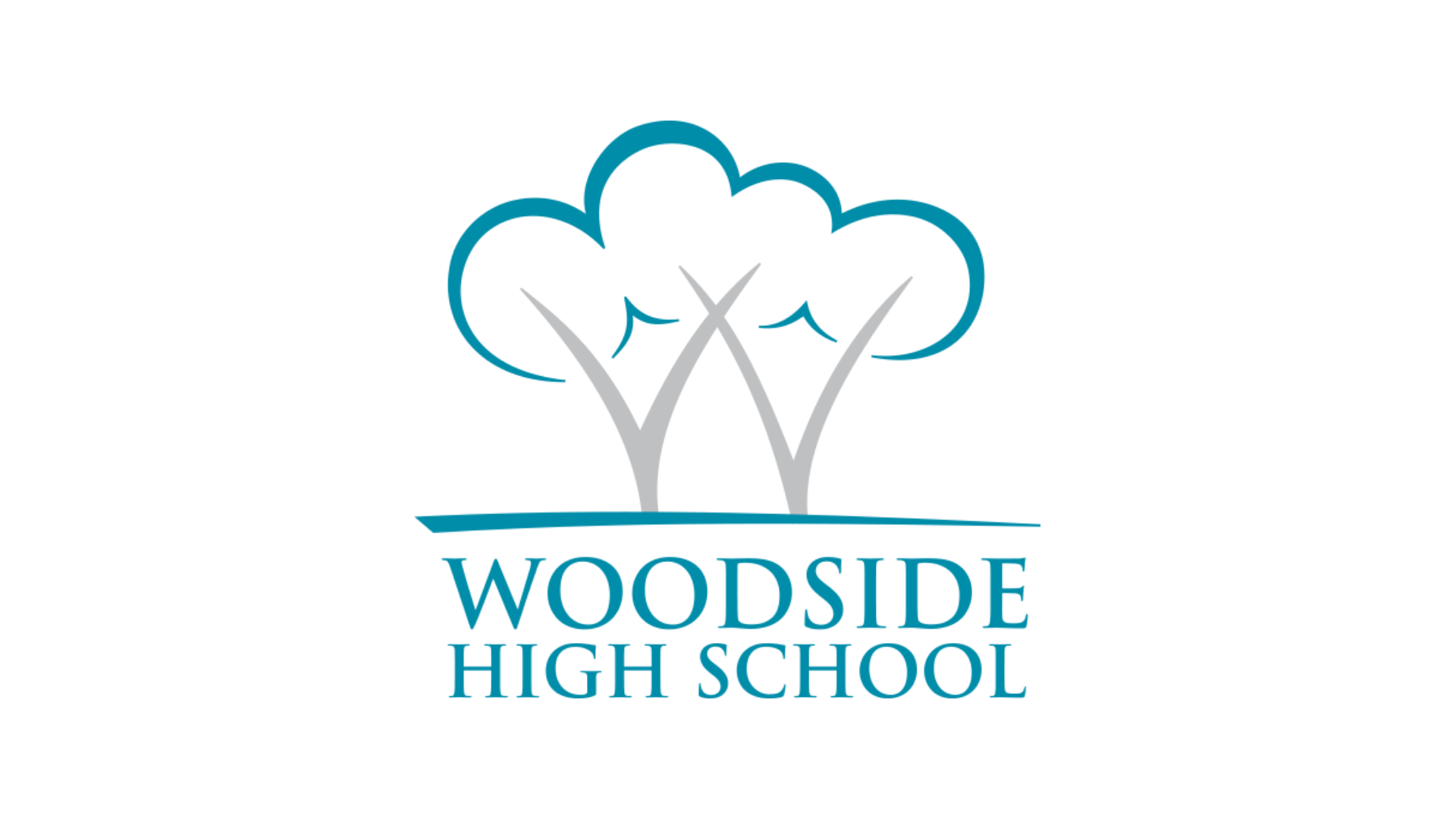 [Speaker Notes: By asking this question, you may provoke some interesting discussion and some useful misconceptions for addressing. There are some common misconceptions on the next slide as well, which could be the basis of discussion, if you’d rather skip this slide.]
Common misconceptions about English
‘I already speak English, so I don’t need to have English lessons.’
‘I’m good at maths and science, so I don’t need English.’ 
‘You can’t revise for English.’ 
‘The only real job you can do if you study English is an English teacher.’
‘I don’t need to know how to spell because all jobs use computers now.’
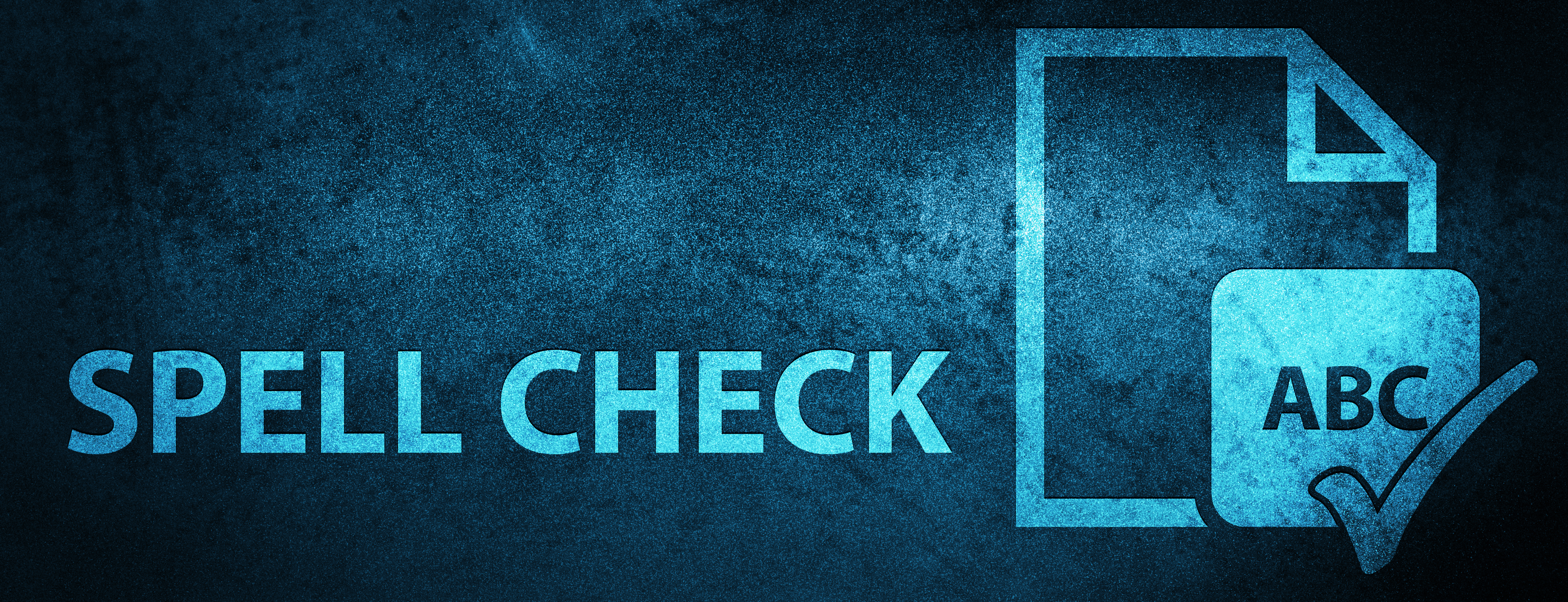 [Speaker Notes: Teachers could ask students to raise hands for each one to see how many students would agree/disagree with the statements on the board. 
The group could discuss each one or the teacher could ask individuals to feed back thoughts and ask why it may be true and why it may be false. Depending on the group, discussing why English can/cannot be revised could be an interesting discussion for example and provide staff with an opportunity to pose ideas or seek ideas from the group to dispel that misconception, if relevant.]
What can you do with GCSE English?
The skills you acquire in English are not only transferable across a range of subjects, but are crucial for application forms, interviews and many tasks within most jobs.
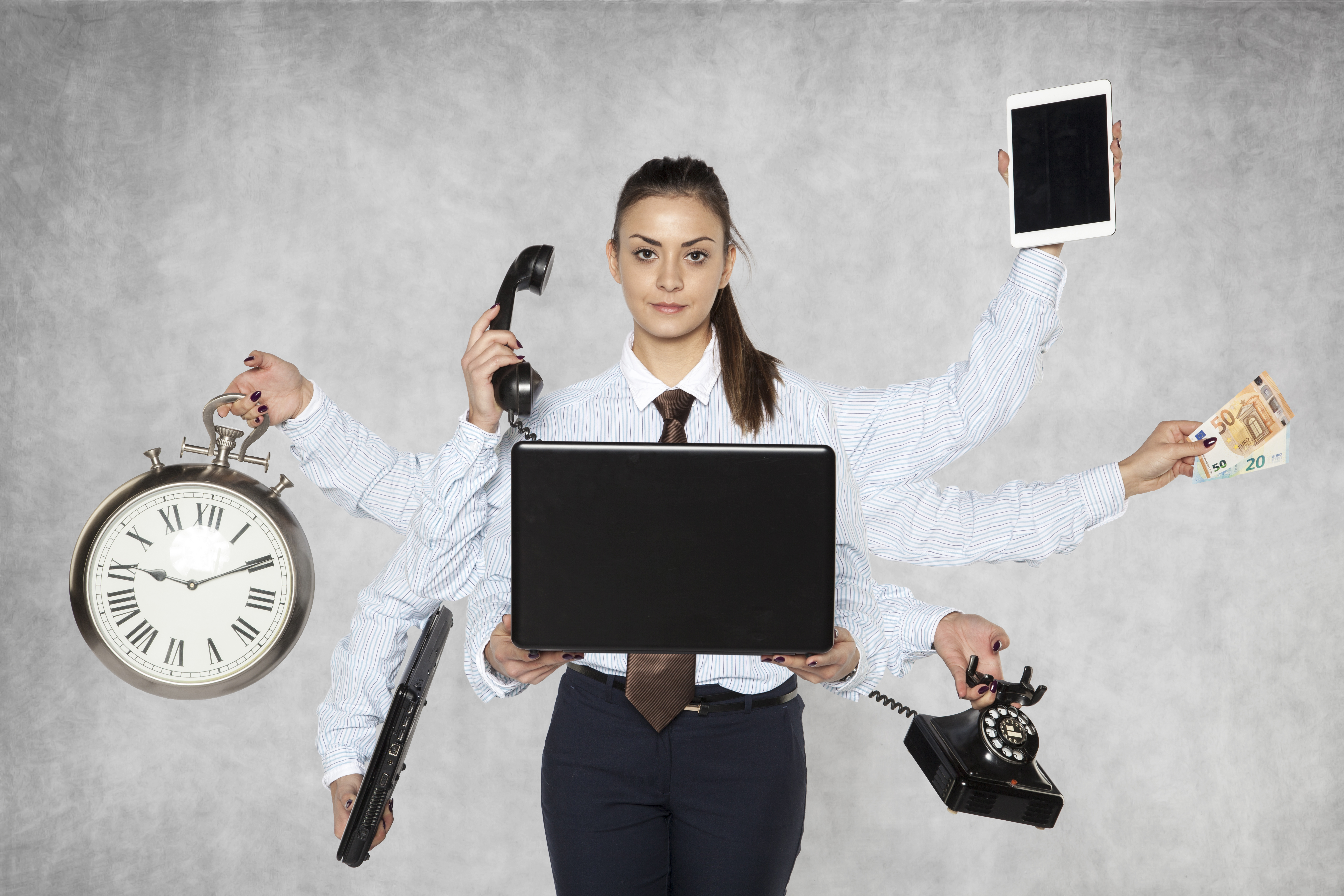 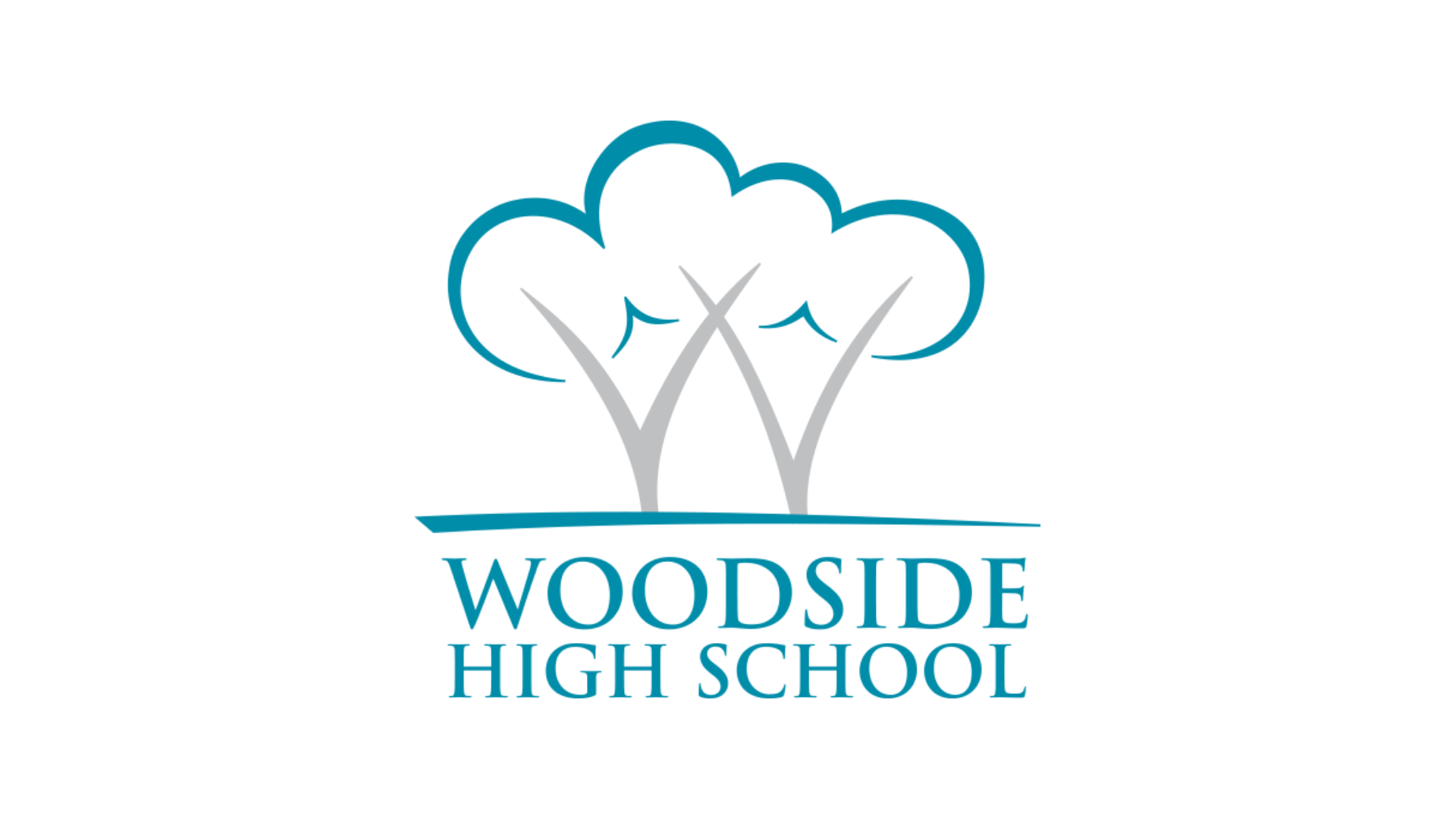 [Speaker Notes: After addressing misconceptions from students’ own thoughts, as well as those listed on the previous slide, it would now be useful for students to consider what they can do with English after they leave school. 
What skills will it allow them to have? (recap from earlier)
What jobs will English be useful for? (applying their awareness of the skills)]
What can you do with GCSE English?
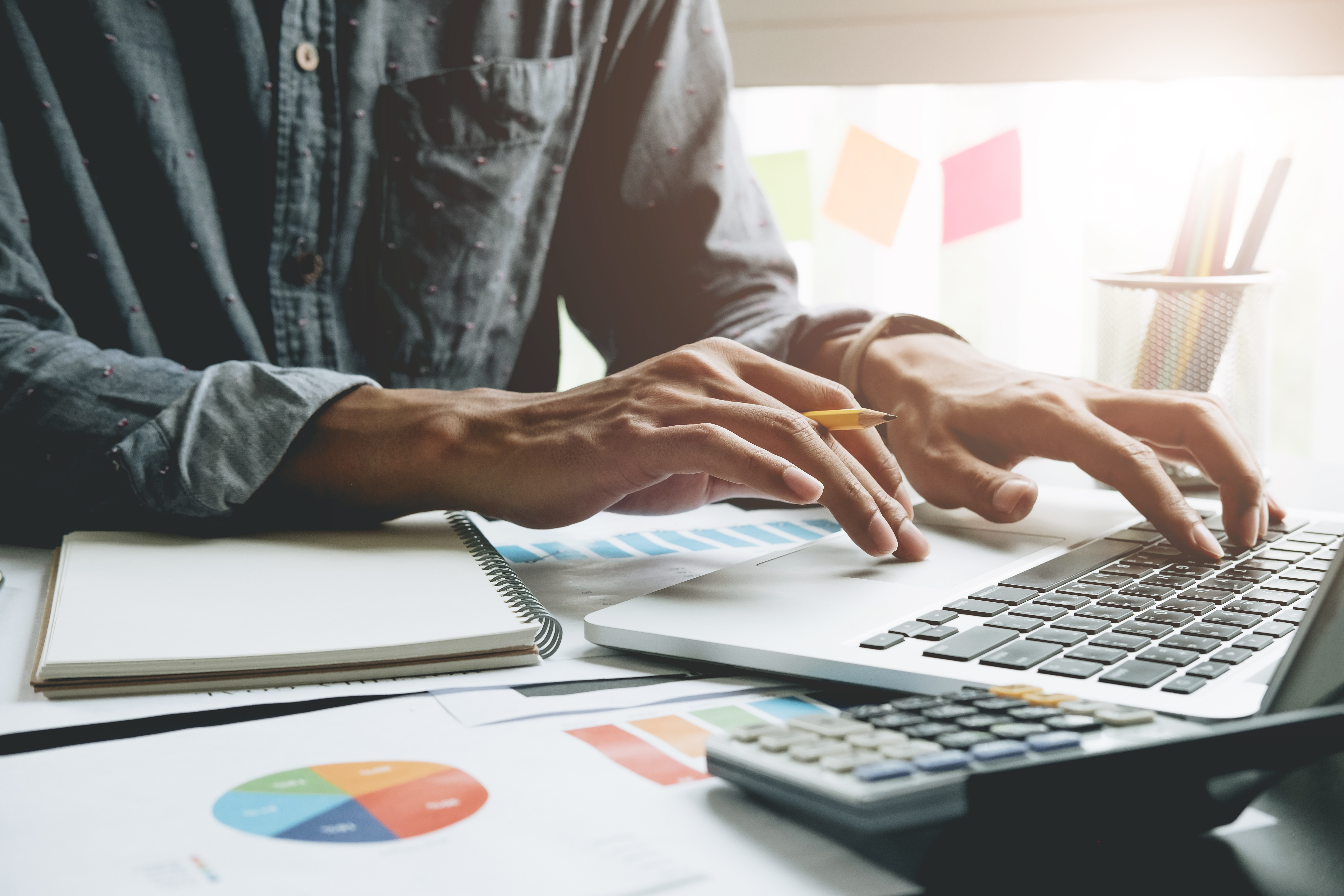 English GCSE is important for the vast majority of jobs. 

For example: appropriate communication skills and use of language in retail, administration and trades.
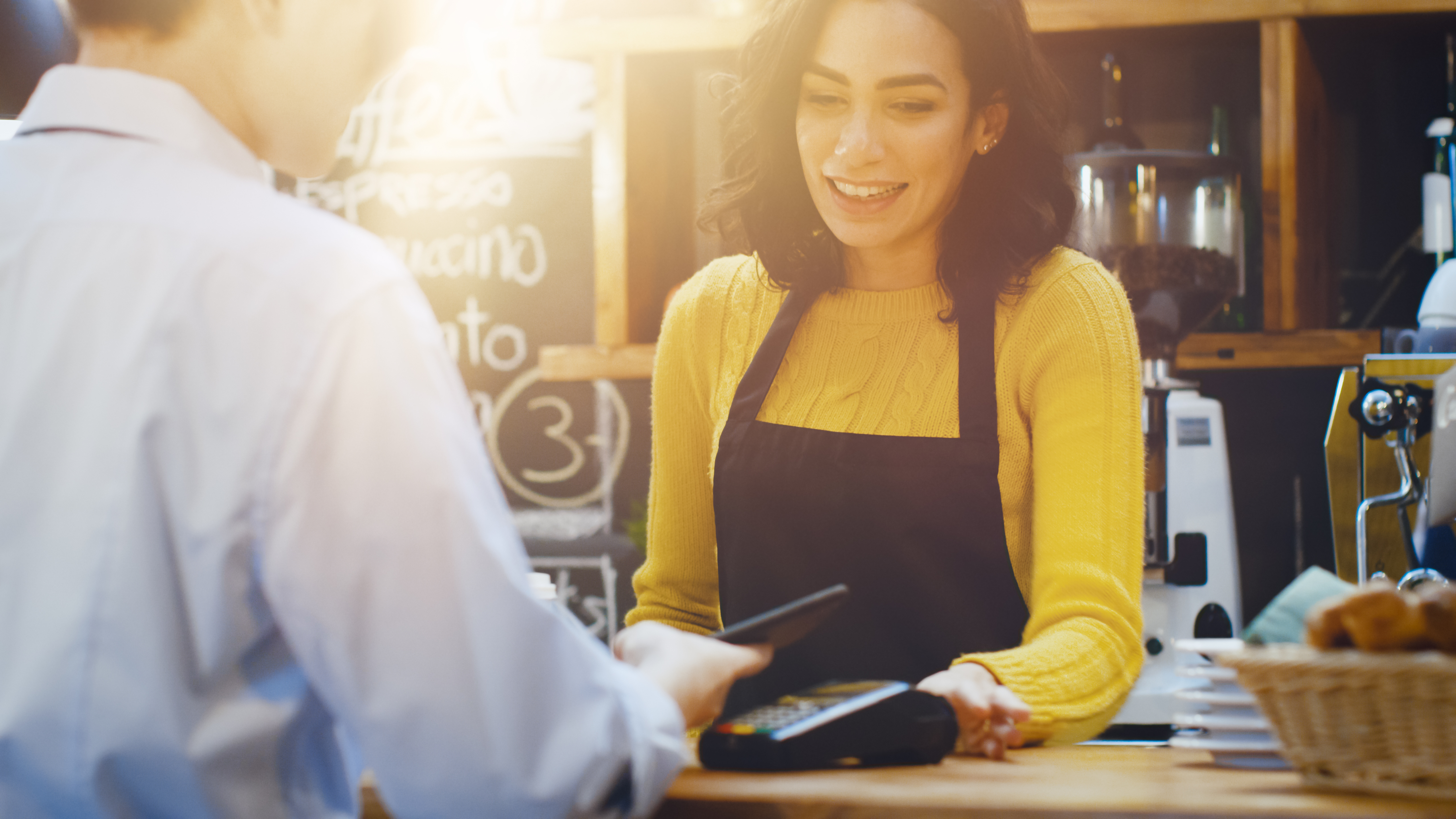 How could a lack of ability to communicate appropriately affect these particular jobs?
What can you do with English?
Studying English GCSEs and A Levels can also be useful for accessing higher education courses such as:
law
media studies
classics
speech therapy
publishing
and so much more!
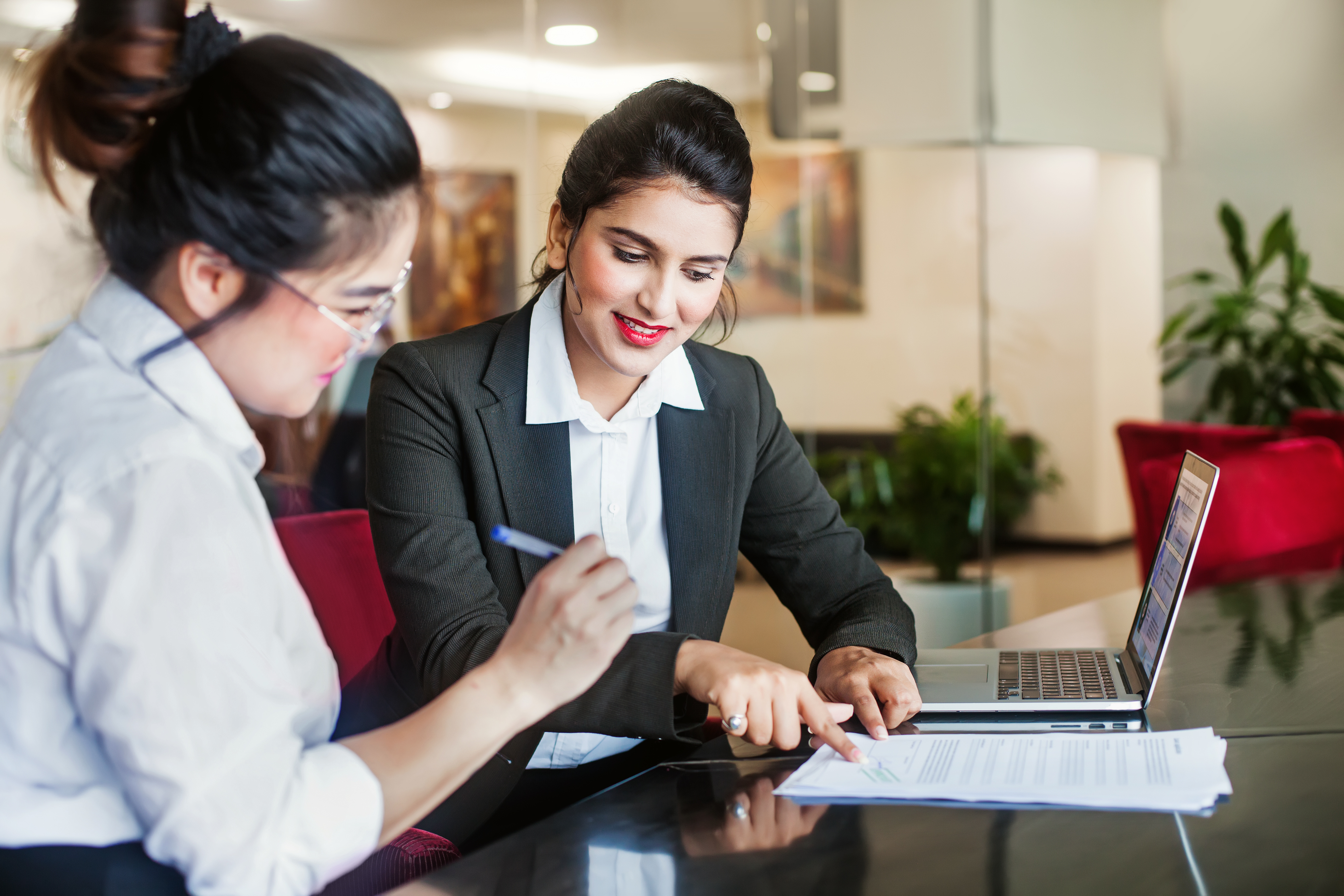 [Speaker Notes: By pointing this out to students, they can see that studying English at GCSE and A Level doesn’t mean they’re confined to the study of ‘words’ or ‘books’. They can use this subject and the qualifications they receive to go into recruitment, marketing, research, media and so many other areas. Remind students that it is the transferable skills they develop in English that allows and facilitates this flexibility.]
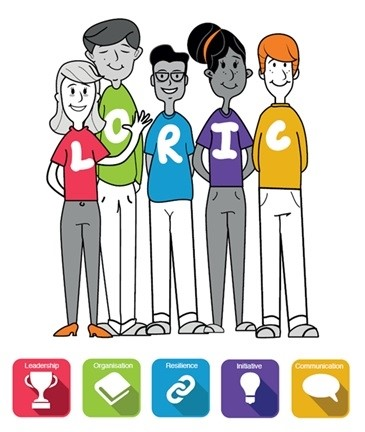 TASK: How can English develop your character?
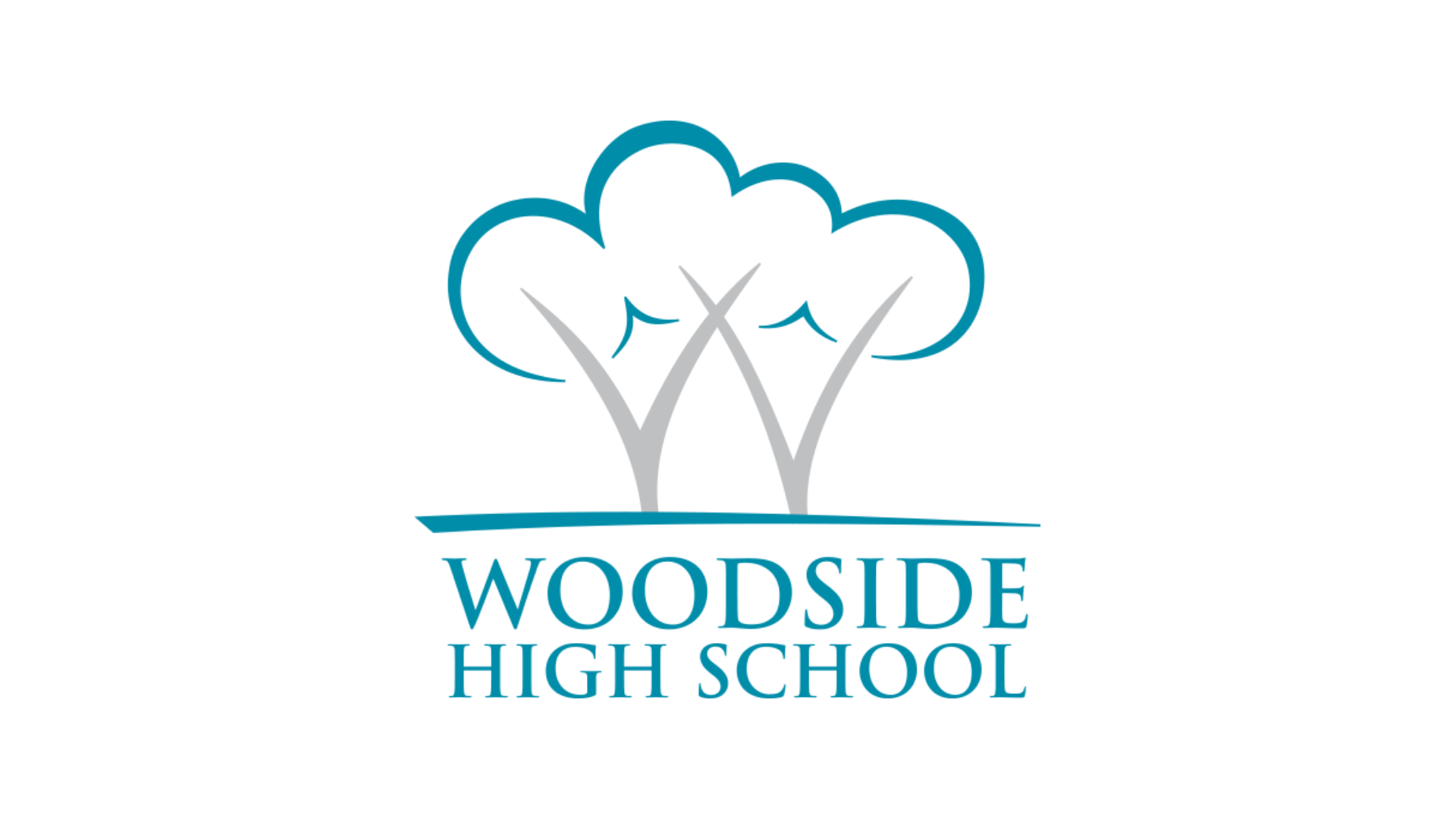 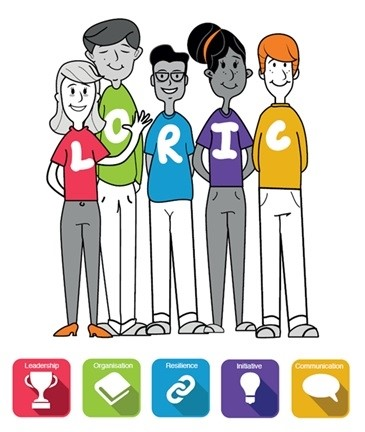 How can English develop your character?
Leadership: speaking and listening tasks, leading group projects, debating, communicating appropriately and problem-solving through analysis.
Organisation: project-based work, group presentations, working as part of a team, planning of written work, meeting deadlines for home learning, revision scheduling/interleaving.
Resilience: persevering with targets, challenging yourself to develop your vocabulary and reading skills, drafting and editing written work, as well as revision.
Initiative: initiating ideas in discussions, independent creative writing, speaking and listening tasks, debating, proof-reading and creation of revision resources and schedules.
Communication: paired/group/class discussions, debating, group presentations and written communication in a variety of forms.
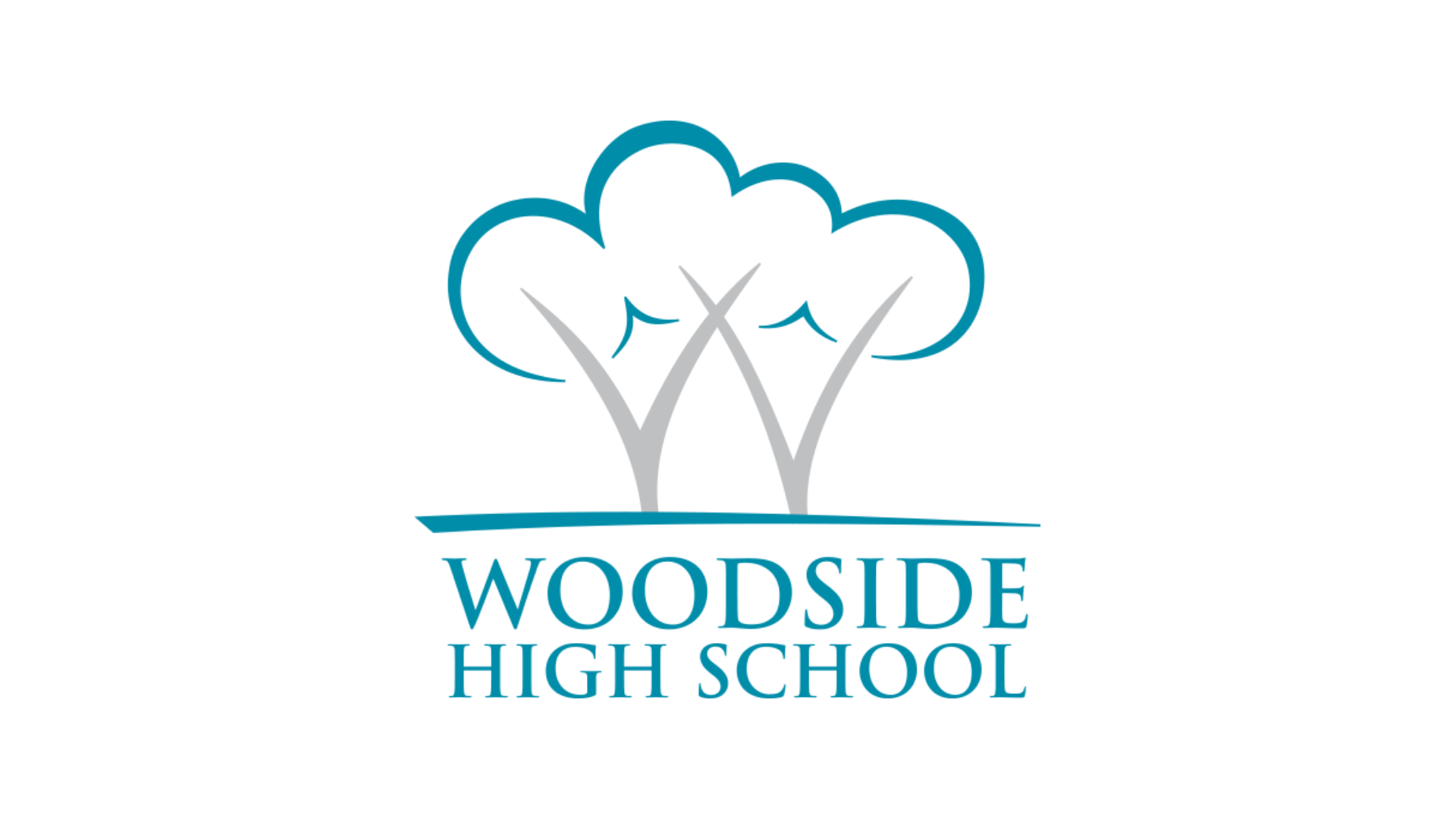 [Speaker Notes: Link to The Edge.]
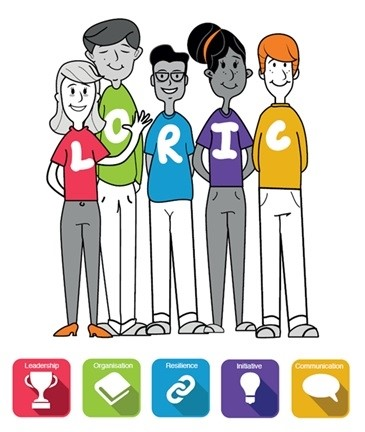 How can English develop your character and cultural awareness?
By exploring characters in literature, we can become more aware of different lifestyles, societies, cultures and issues that people face and therefore adapt and shape our own characters, based on how texts inspire and move us. 

By exploring different issues in non-fiction and fiction texts, across language and literature, we can explore and investigate different issues, but also different time periods, social contexts and much more. 

By reading widely, debating and developing our speaking and listening skills through English lessons, we can become much more aware of the world around us and the diverse range of people that live within it.
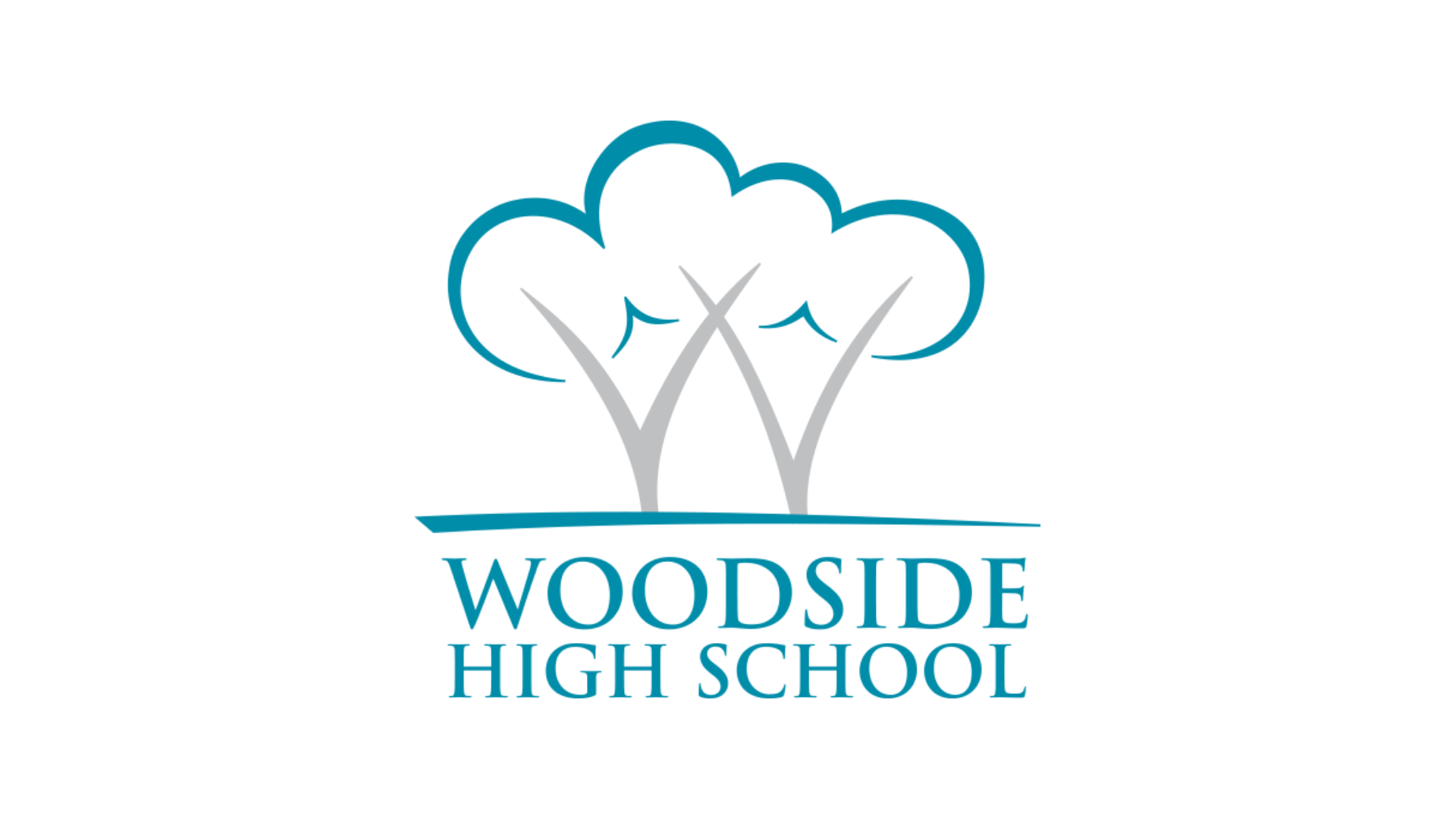 Videos from www.icould.com
Television News Reporter
https://icould.com/stories/mervyn-jess/

Media Officer
https://icould.com/stories/deborah-k/
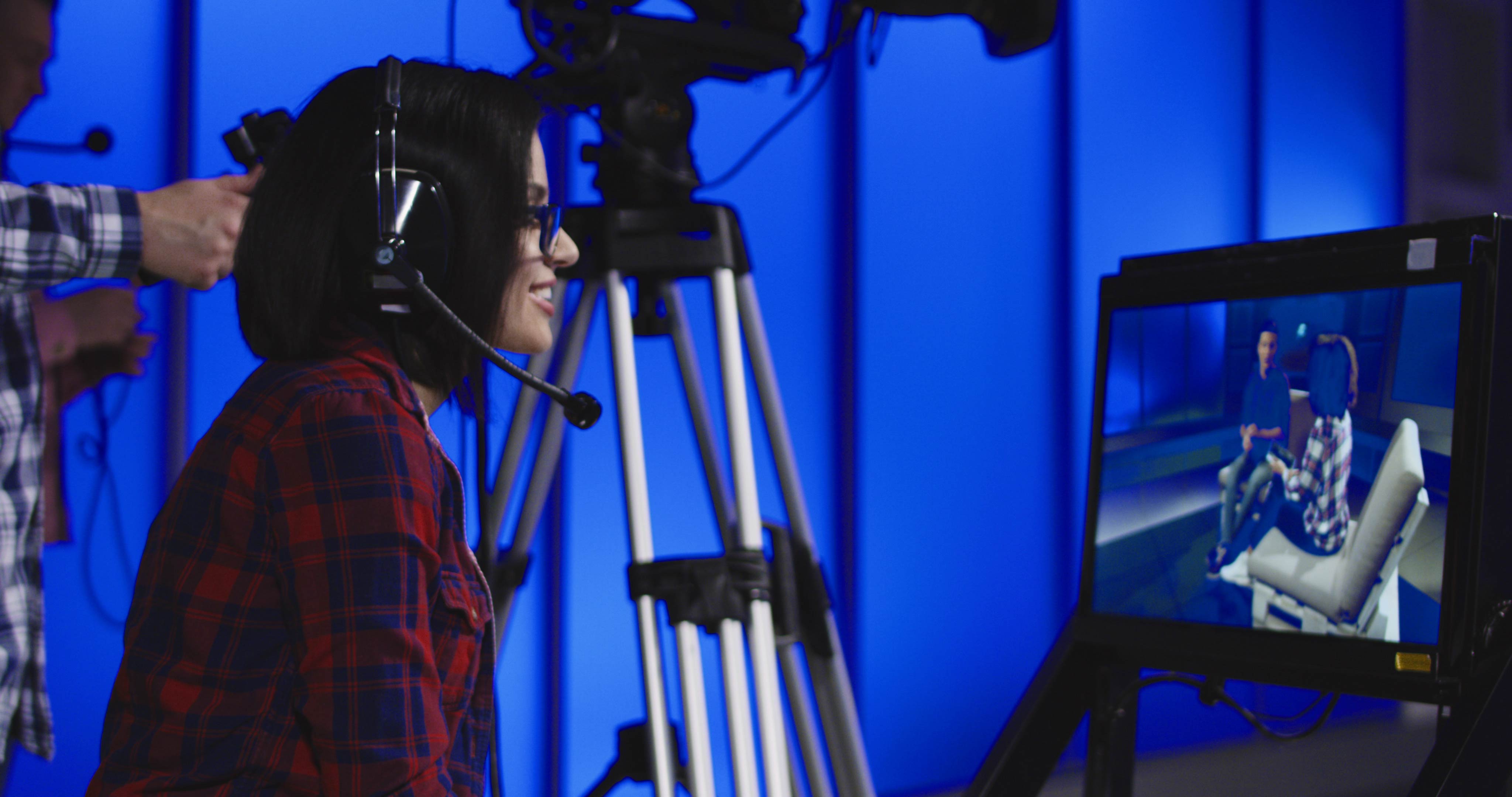